ИНИЦИАТИВНОЕ ПРЕДЛОЖЕНИЕ

 по применению технологии 
генераторного метода получения препарата иттрия-90 и созданию производств 
медицинской продукции на его основе 
в государствах-членах СНГ
О статусе разработки концепции
Дубинкин Дмитрий Олегович
к.х.н по спец. «Радиохимия»

Советник директора ФГУП «Федеральный центр по проектированию и 
развитию объектов ядерной медицины» ФМБА России 

Эксперт РАН
Актуальность
На сегодняшний день в России и странах СНГ не существует эффективных методов лечения рака печени, и почти не проводится операций по ее пересадке. При этом только в России ежегодно диагностируется около 7 000 случаев первичного рака печени и 130 000 случаев метастатического рака печени.
Y-90 входит в состав линейки популярных изотопов для тераностики. Во всем мире, в т.ч. и в России в клиническую практику внедряется препарат Ga-68/Lu-177/Y-90 DOTATOC для диагностики и терапии нейроэндокринных опухолей 
В России и странах СНГ имеется технологический задел для получения медицинских препаратов с Y-90 по реакторной и генераторной технологиям
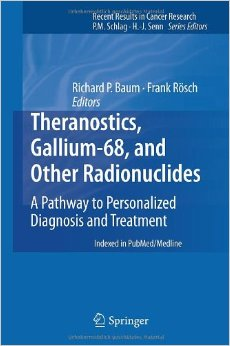 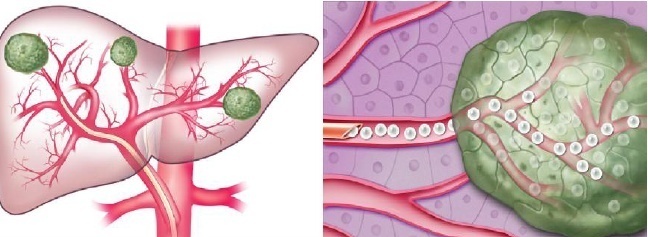 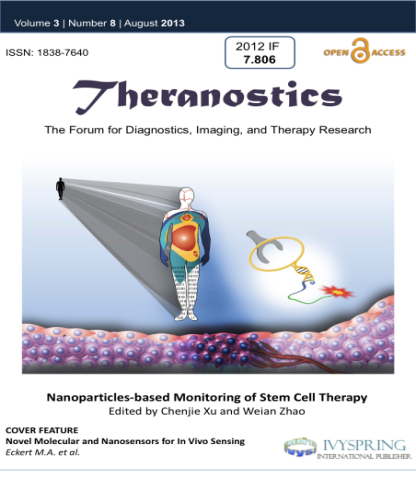 30-микронные микросферы с Y-90
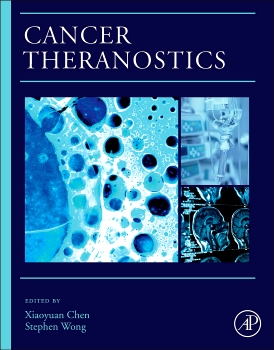 Инициативное предложение одобрено – 
п. 11.3.1 Протокола 17-го заседания Комиссии государств-участников СНГ                     по использованию  атомной энергии в мирных целях от 12.10.2016 г., г. Ереван, Армения
Основные задачи концепции
Обоснование социально-экономической необходимости реализации проекта
Определение функционала участников проекта среди государств-участников СНГ
Анализ имеющейся инфраструктуры и кадрового потенциала государств-участников СНГ для перспектив размещения производственных площадок по выпуску медицинской продукции на основе генераторного Y-90
Анализ текущего статуса технологии производства Y-90 генераторным способом в СНГ и определение необходимых мер по усовершенствованию технологи для удовлетворения коммерческого спроса и  современных требований по  качеству продукции
Оценка конкурентной среды с учётом функционирующих и создаваемых площадок в РФ (Росатом, ФМБА) в перспективе взаимодействия с площадками СНГ
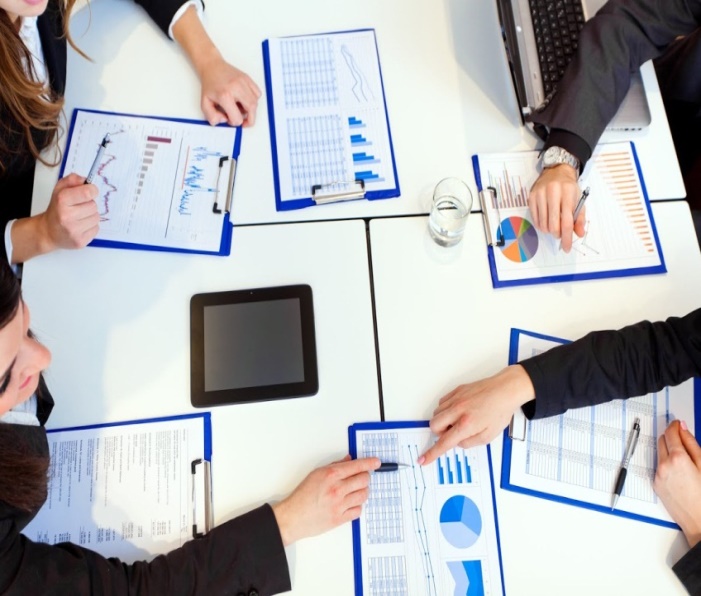 Определение потребностей в продукции среди радиологических учреждений СНГ
Оценка потенциальной номенклатуры и перспективной мощности производства продукции с Y-90 в зависимости от текущего статуса исследовательских работ и внедрения в медицинскую практику на мировом уровне.
Формирование этапов выполнения проекта, с анализом  административных аспектов и технико-экономических показателей для их реализации
Предварительная оценка стоимости и определение путей финансирования проекта
Этапы проекта
Отработка стабильности и воспроизводимости технологии коммерческого производства иттрия-90 генераторным способом
Выполнение НИОКР по разработке и регистрации продукции с Y-90 в странах СНГ – по результатам разработанной концепции
	Предполагается, что стоимость микроисточников по лечению рака
                печени будет составлять не более 60 % от зарубежных аналогов
Комплекс мероприятий по организации производственных площадей в соответствии с требованиями GMP
Проектирование
Строительство/реконструкция производственного комплекса
Оснащение оборудованием и пусконаладка
Валидация производств по требованиям GMP
Получение разрешительной документации
Подготовка  персонала
Реализация мероприятий по маркетингу и внедрению продукции в клиническую практику
Стоимость реализации проекта
Затраты на реализацию проекта зависят от номенклатуры разрабатываемой продукции и количества производственных точек. Предварительная оценка выполняется на этапе подготовке концепции и детальной проработке дорожной карты проекта.
Выбор производственной площадки
Базовая площадка
Проект радиофармацевтического комплекса АО «Русатом Хелскеа»/ ВО «Изотоп»
Расширение производственной номенклатуры на территории НИФХИ им. Карпова, г. Обнинск
Препараты с Y-90 включены в номенклатуру проекта - не требуется создание отдельной инфраструктуры с комплексом GMP требований
Препараты с Y-90 в силу достаточного периода полураспада (T1/2= 64,2 ч) могут поставляться по всей территории стран СНГ.                                                        Вопрос Госрегистрации препаратов и соответствующих финансовых затрат требует отдельной проработки.

Перспективные площадки (наличие ифраструктуры и компетенций)
Беларусь – в рамках проекта Центр ядерных исследований на базе Государственного научного учреждения «Объединенный институт энергетических и ядерных исследований — Сосны» Национальной академии наук Беларуси
Казахстан – РГП «Институт ядерной физики» МЭ РК

Армения – Ереванский Физический Институт - Национальная научная лаборатория им. А.Алиханяна
Номенклатура продукции
Первичная продукция
Раствор Y-90 в качестве активной фармацевтической субстанции, для приготовления РФП
Применение непосредственно на производственной площадке для производства на его основе РФП в готовой форме и микросфер;
Поставки в клиники СНГ (в первую очередь Россия, Беларусь, Казахстан, …) для изготовления на месте РФП с применением лиофилизатов;
В перспективе возможны поставки в зарубежные фармацевтические компании осуществляющие производства инъекционных форм РФП. 

90Y-DOTATOC (DOTATATE и др. аналоги октреотида) - терапия нейроэндокринных опухолей. Наиболее актуальный РФП. Тераностика Ga-68/Lu-177/Y-90
Потенциальный НИОКР ФМБЦ им.Бурназяна/ Завод «Медрадиопрепарат» ФМБА России
90Y-Зевалин – продукт одобрен FDA к медицинскому применению (?)
90Y-микросферы - (полимерные и микросферы альбумина), лечение рака печени

Перспективная продукция
90Y-моноклональное антитело к CD-20
90Y-моноклональное антитело к HER-2new
и др.




Беларусь – в рамках проекта Центр ядерных исследований на базе Государственного научного учреждения «Объединенный институт энергетических и ядерных исследований — Сосны» Национальной академии наук Беларуси
Казахстан – РГП «Институт ядерной физики» МЭ РК

Армения – Ереванский Физический Институт - Национальная научная лаборатория им. А.Алиханяна
Потребности в продукции с Y-90
Оценка Росатом/ФМБА в 2011 г. потребностей Y-90 в РФ